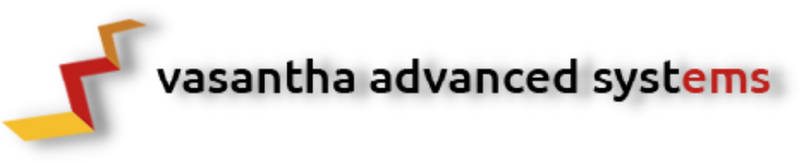 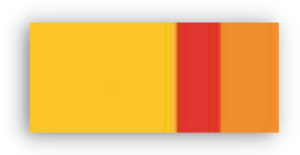 PROJECTS ASSEMBLED
TURNKEY
Dhanush
Kavach
BMP
T-90
Lins
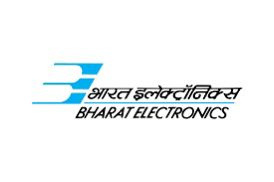 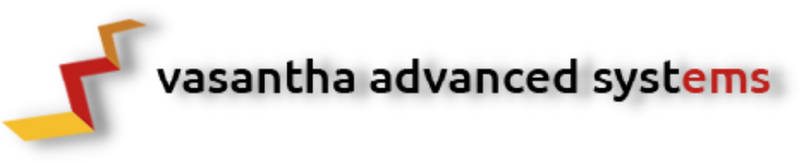 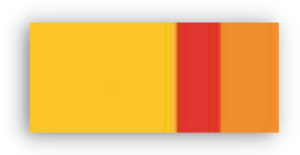 DHANUSH
CMU PROCESSOR CARD
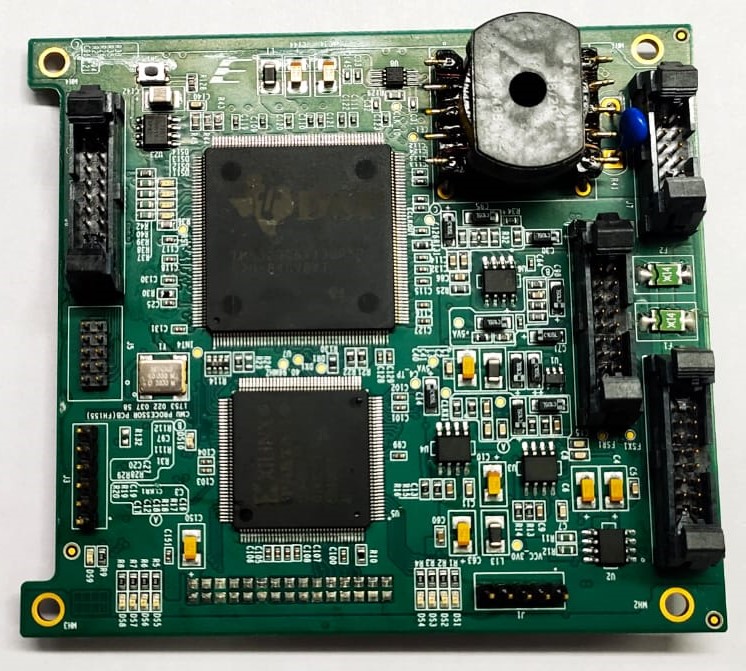 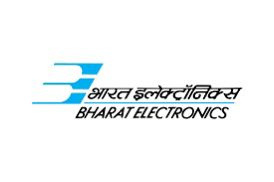 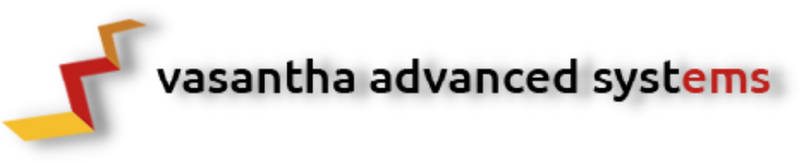 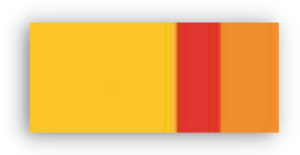 Kavach
Data Acquisition Card
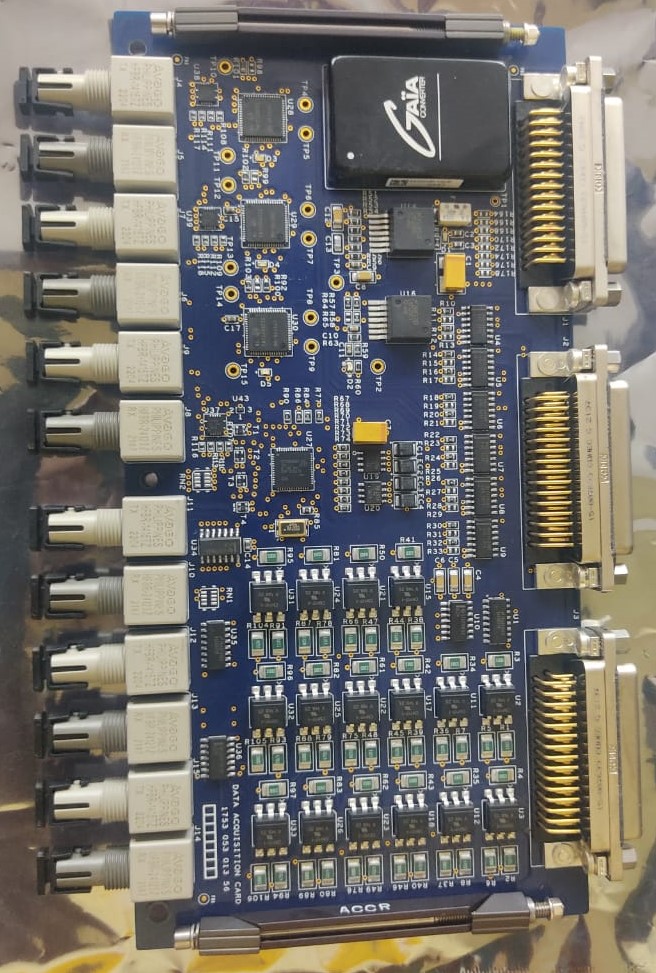 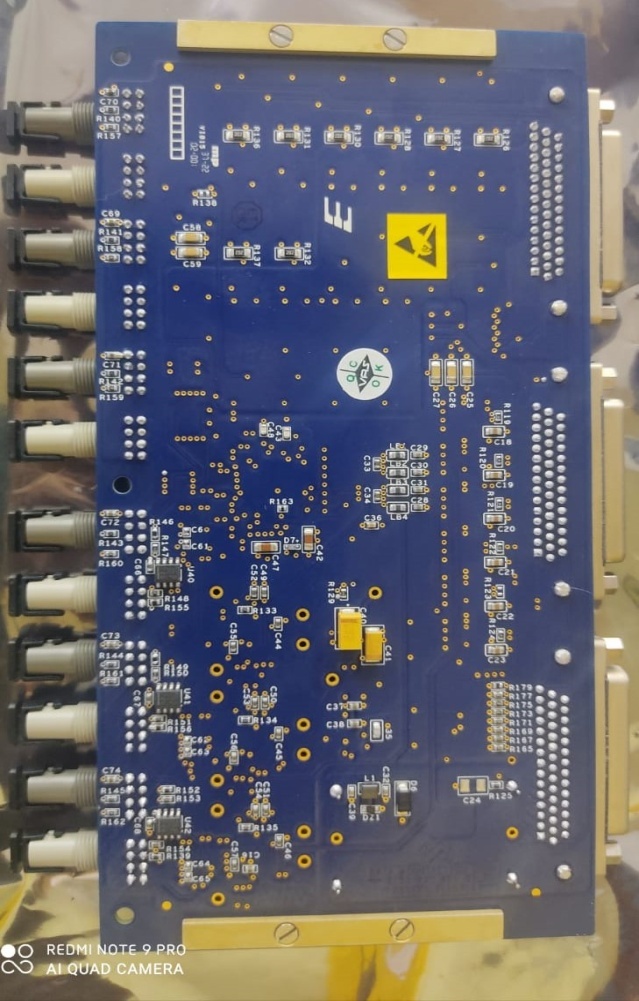 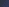 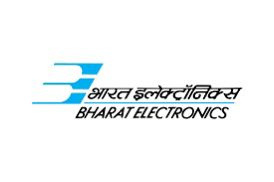 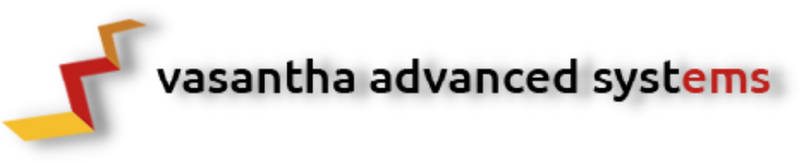 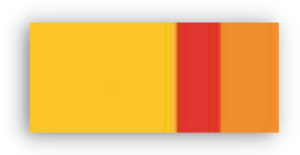 BMP - II
Traverse Drive Integrator
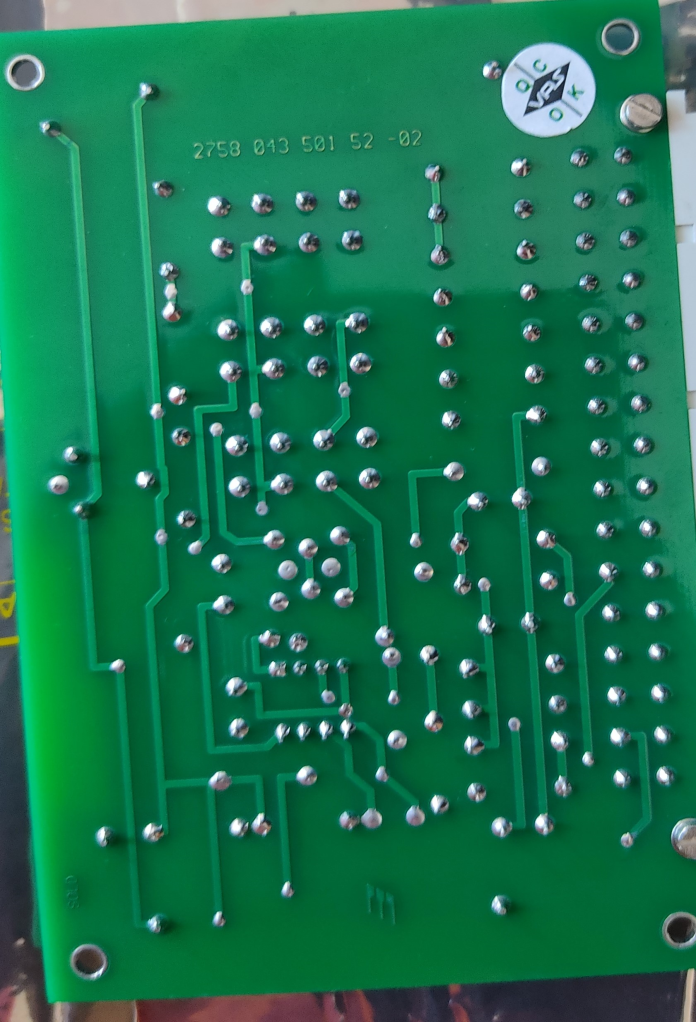 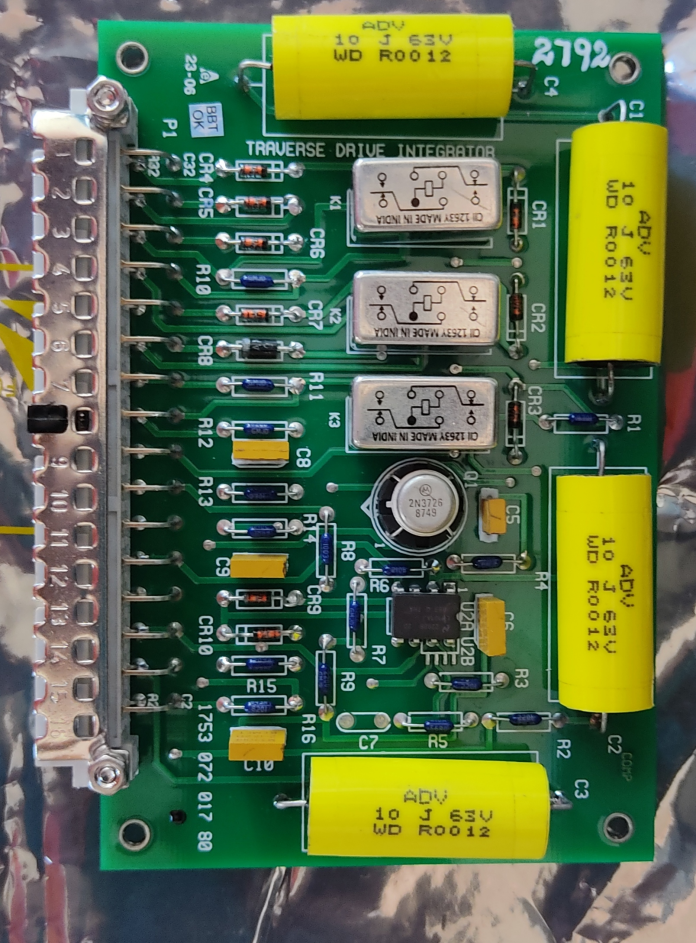 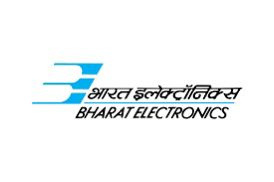 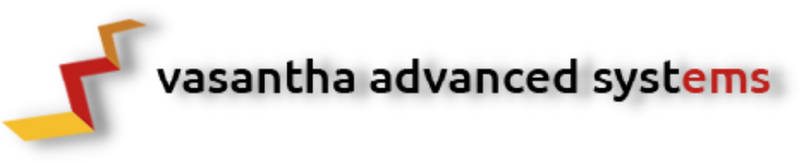 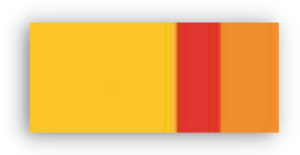 EL.Drive Integrator
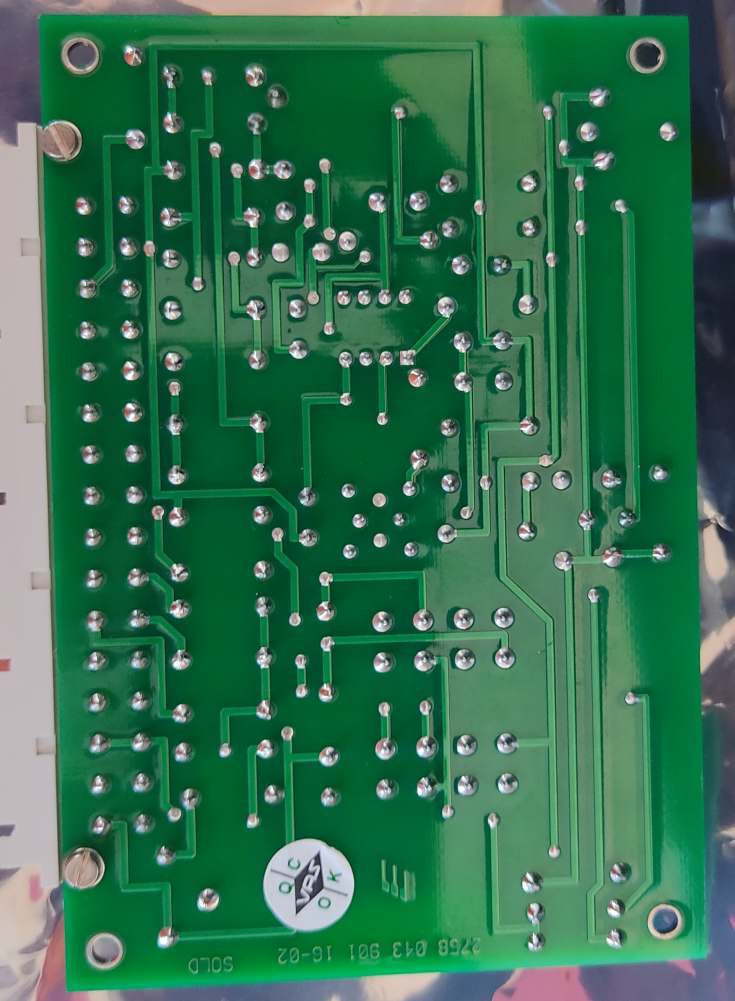 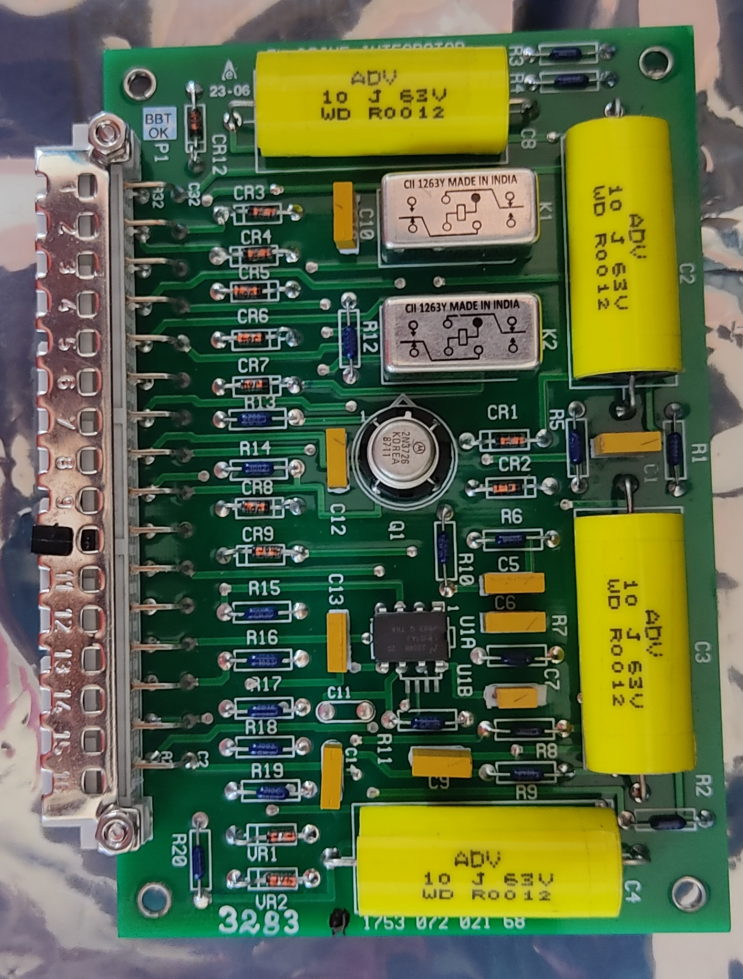 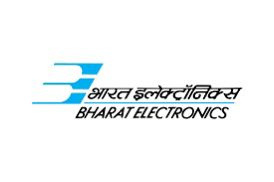 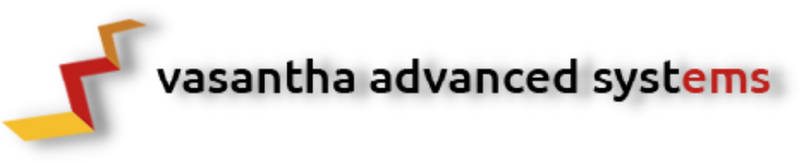 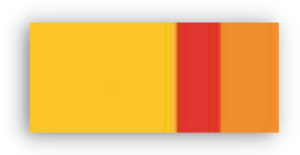 Lins
CDU MKII PCBA
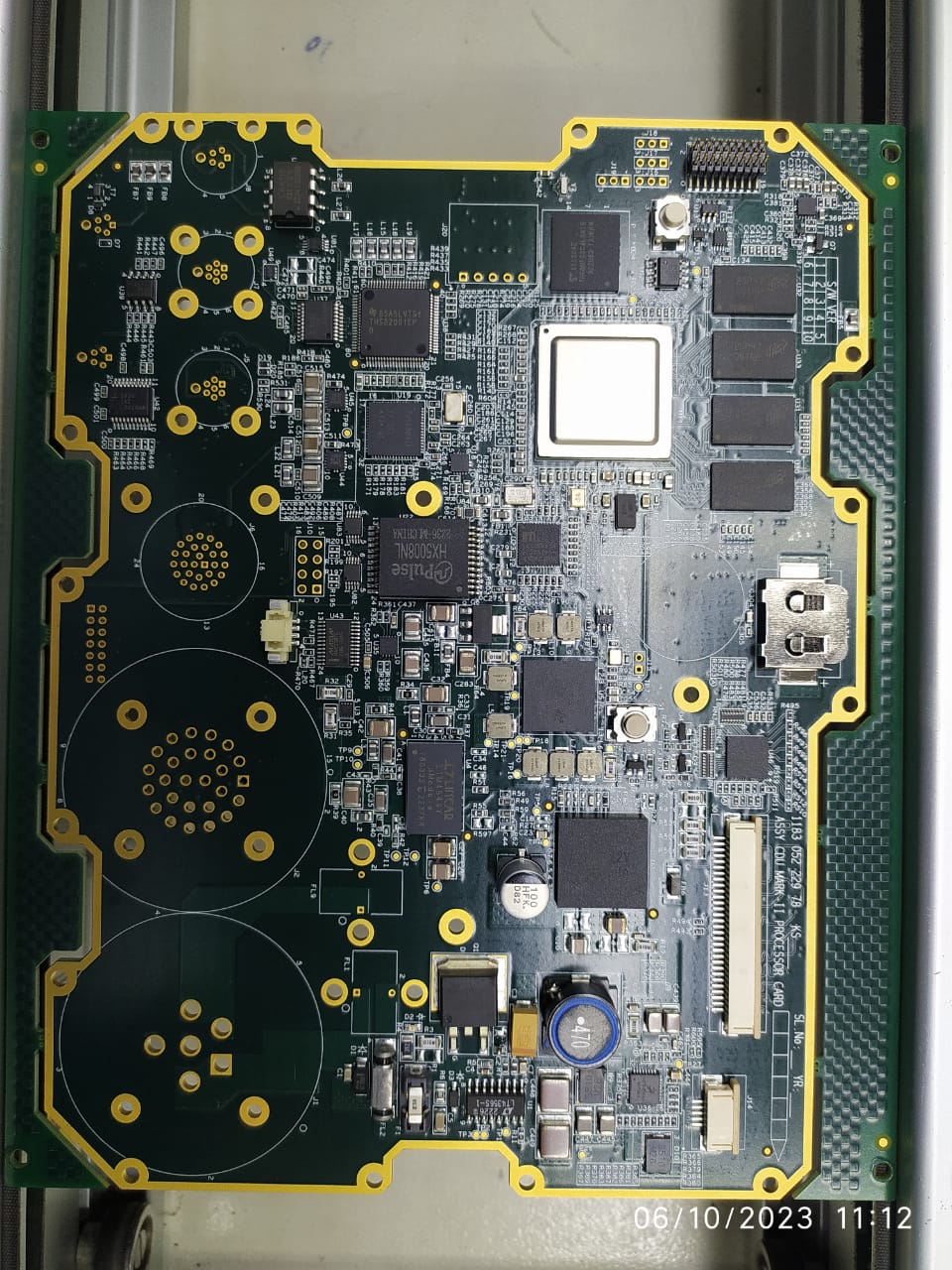 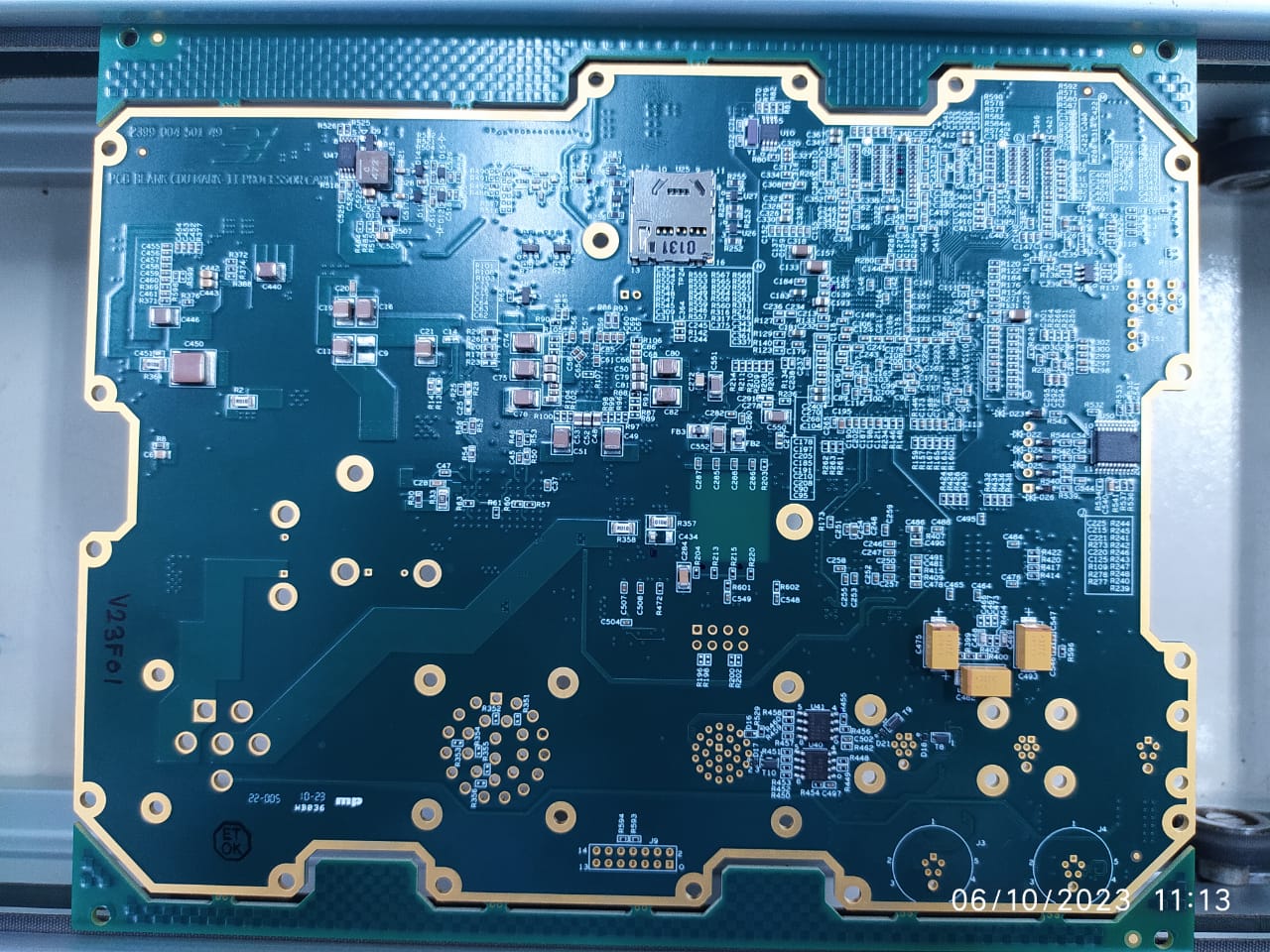 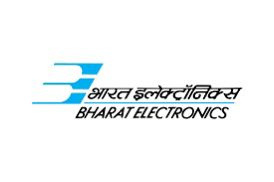